1
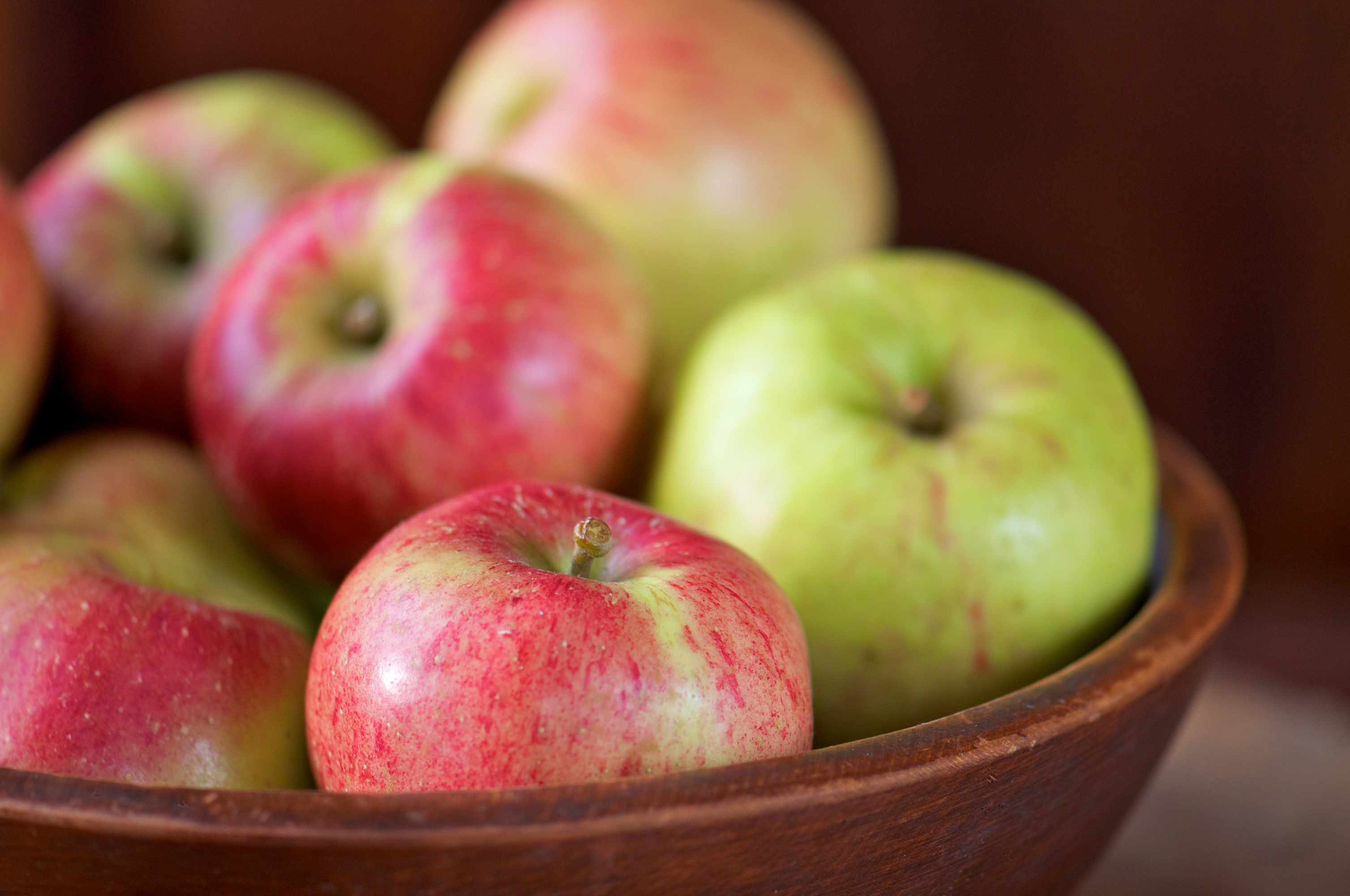 An APPLE A Day:  Daily Actioner Assessment with Asynchronous Video Instruction
Amy Dye-Reeves, Head of the Library of Architecture, Design, and Construction(LADC), Auburn University, USA.
2
Speaker Introduction
Amy Dye-Reeves, Head of the Library of Architecture, Design, and Construction(LADC), Auburn University, USA.
Email: add0076@auburn.edu
Phone: 334.844.1755
3
Agenda
Introduction to APPLE Assessment
How APPLE Assessment is implemented
Tools to Use within APPLE
Short Activity/Handout to Keep
Questions and Answers
4
Slideo Questions
5
Presentation Objectives
Identifying and learning how to implement new instructional technologies
Design Diverse Assessments Constructed through data held within asynchronous videos
Construct and Organize Daily Data collected from asynchronous video platforms to ensure that all learning concepts are represented.
6
How does this quote make you feel?
Teach, Test, and Hope for the Best….  
Source: Wiggins, G., & McTighe, J. (2005). Understanding by design.
How does this make you feel?
What can I do not to feel this way?
7
Different Types of Assessment
Diagnostic Assessment
Formative Assessment 
Summative Assessment
8
Examples of Diagnostic Assessments
TYPES OF DIAGNOSTIC ASSESSMENTS
Pre-tests (on content and abilities)
Self-assessments (identifying skills and competencies)
Discussion board responses (on content-specific prompts)
Interviews (brief, private, 10-minute interview of each student)
9
Examples of Formative Assessment
TYPES OF FORMATIVE ASSESSMENT
Observations during in-class activities of student's non-verbal feedback during lecture
Homework exercises as a review for exams and class discussions)
Reflections journals that are reviewed periodically during the semester
10
TYPES OF FORMATIVE ASSESSMENT
Question and answer sessions, both formal—planned and informal—spontaneous
Conferences between the instructor and student at various points in the semester
In-class activities where students informally present their results
Student feedback was collected by periodically answering specific questions about the instruction and their self-evaluation of performance and progress
11
Examples of Summative Assessment
TYPES OF SUMMATIVE ASSESSMENT
Examinations (major, high-stakes exams)
Final examination (a truly summative assessment)
Term papers (drafts submitted throughout the semester would be a formative assessment)
Projects (project phases submitted at various completion points could be formatively
12
Examples of Summative Assessment
Portfolios (could also be assessed during its development as a formative assessment)
Performances
Student evaluation of the course (teaching effectiveness)
Instructor self-evaluation
13
What do we focus on?
Focus on diagnostic assessment with pre-test or private interviews with each student via video format. Focus on daily action steps that will allow us to capture the necessary information to move forward in an impactful way and experience.
14
APPLE A Day: Meaning in Presentation
A--- Action
P----Process
P----Placement
L-----Listen
E----Everyone Evaluate
15
ACTION…. Top 4 Quick Questions to Ask Yourself
What are you asking your students to complete this assessment?
What will this tell you? Is this something that you don’t already know?
How will this information be used? What does it give you?
Can you use the assessment results to directly impact your students' teaching or learning?
16
ACTION… Alternative Questions to Ask Yourself
What does the assessment claim to measure?
Does your assessment measure everything? If not, what are the gaps?
How well does the assessment score correlate with other measures related to the same concepts? Results, tests, measurements such as past or measurements held within ACRL, for example?  
If you carried out the assessment previously, did you get similar results?
Does the assessment or results generated have direct value for teachers or learners?
17
Process….
What technology works best to reach your students?
How can this be done to reflect a 5-minute or less completion time? Remember, time limits the constraints of the participants at large.
18
Placement…
Quick/easy with limited QR Codes- remember 2-3 will be enough. It’s not overwhelming them.
 Consider what you might do if QR codes or other associated technology does not work. Paper in class and electronic whiteboards with questions might also help.
Spacing out question-value- “think time”- 10 seconds countdown. Either in your head or on the screen in front of you. Let’s not assess them to death.
19
Listen…
Becoming an active rather than a passive listener
How will this data impact the students (collectively) in the course, workshop, etc.? Think of this from here and now. The end-of-year assessment is excellent, but it leaves students thinking. What can you do for us?
20
Best Practices for Asynchronous Communication
Be clear and detailed when recording a video to ensure all necessary information is conveyed. 
Use the right tools that work for you: 
Slack, which can used by students and teachers to replace email communication, enabling a responsive sharing and discussing of information
Project management tools such as Monday, which students can use to help manage their classes, assignments, grades, events, and social activities all in one place
Video recording tools such as Panopto
Google Drive
Visual collaboration tools such as Miro, which students can use to present projects, brainstorm ideas, get feedback on concepts, document progress, and collaborate remotely
21
Evaluate
Is reflection possible? Ask yourself these four questions….
What are the actual misconceptions or assumptions that my students might possess? 
Did I know what they understand?
What evidence will help me accept this type of understanding?
How will this enhance my understanding of planning future instruction?
22
Putting it all together: What does APPLE look like in action?
Action…. Example: (Think introduction to libraries course-- one credit or three-credit courses) using Google Arts and Culture Tours
What does an archive look like to you? Does this align with our course discussion? Thumbs Up or Down? Poll Anywhere.
23
Placement…
When might this happen? Encourage Pre- and Post-Assessments only. Either they “know it,” or they are just making something up. It’s important to make sure you know where to place that information for testing or feedback purposes. 
Limit questions- let’s not question them constantly but really pull out 1-2 questions that might be really helpful to achieving your assessment goals.
24
Process…
3…2….1 DEMO– using an electronic whiteboard- creating links for them- easy to grade and allows for “group think” in an informal way
1… I noticed the Date at the top of the letter
2…. Official seal at the top….
3… Description… Letter from King George V to American soldiers thanking them for entering the war… 
Demo-----
https://artsandculture.google.com/asset/windsor-castle-king-george-v/pAFmi30Ax5kYoA
25
Listen….
Focusing on Active Listening--- what did you notice? What did you hear? 
Example: focus on asking more open-ended questions. 
Can you tell me more about this? What did you think about that? What do you think is the best pathway moving forward?
How do you think you could have responded differently?
26
Everyone Evaluate
Accessibility of information--- what might this look like with someone with visual or auditory impairments? 
Evaluate —What percentage of the class understood the material at large? From 3... 2…1 Demo—What did you see? 80 percent? Does this help your overall instructional plans? 
Using alternative for grades: YAC or Berrycast- both you can record a short video message (along with a screen share) and then send a simple link to others to listen on their own time or great a larger conversation. Send your reactions to those videos- see reaction at the right of the screen.
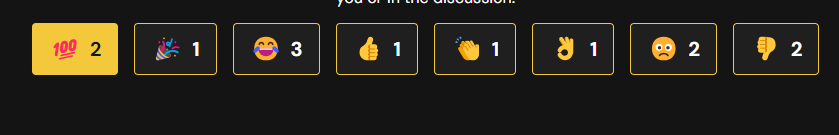 27
Demo of Quick Key
Quickkeyapp.com
28
Quick Key
29
Quick Key
30
Quick Key for Mobile Devices
31
32
Other Examples
Berry Cast- https://www.berrycast.com/ 
Loom- https://www.loom.com/
Screen Rec- https://screenrec.com/
Viemo- https://vimeo.com
33
Short Activity
On blank cards in the back of the room….
Find a partner and Create APPLE together…. 
Using the APPLE method, how would you create this on a daily basis? What steps would need to be accomplished or NOT accomplished?
34
Presentation Resources
Hanna, G. S., & Dettmer, P. A. (2004). Assessment for effective teaching: Using context-adaptive planning. Boston, MA: Pearson A&B.
Quick Key- quickeyapp.com
Wiggins, G., & McTighe, J. (2005). Understanding by design
35
Questions? Wrap Up Time…
36
Speaker Introduction
Amy Dye-Reeves, Head of the Library of Architecture, Design, and Construction(LADC), Auburn University, USA.
Email: add0076@auburn.edu
Phone: 334.844.1755